علامہ اقبالؔ
علامہ اقبالؔ 1874.ء میں سیالکوٹ میں پیدا ہوئے۔ان کے بزرگ کشمیری برہمن تھے۔ ابتدا میں عربی و فارسی پڑھی اس کے بعد انگریزی میں اعلیٰ ڈگریاں اعزاز کے ساتھ حاصل کیں۔ کچھ عرصہ کے لئے گورنمنٹ کالج لاہور میں پروفیسر ہوگئے۔ اس کے بعد انگلینڈ تشریف لے گئے اور وہاں کیمبرج یونیورسٹی سے بیرسٹری کا امتحان پاس کیا، جرمنی سے ڈاکٹر آف فلاسفی کی ڈگری حاصل کی۔ پھر انگلینڈ واپس آکر چھ ماہ تک لندن یونی ورسٹی میں عربی کے پروفیسر رہے۔ اس کے بعد وطن واپس آکر وکالت شروع کی اور ساتھ ہی گورنمنٹ کالج لاہورمیں درس و تدریس کی خدمت بھی انجام دی۔ پھر ان کاموں سے کنارہ کشی اختیار کرکے خود کو قومی خدمت کے لئے وقف کردیا اور آخر وقت تک اس میں سرگرم عمل رہے۔1938.ء کو جان، جانِ آفریں کے سپرد کردی۔ لاہور میں شاہی مسجد کے پاس آپ کی آخری آرام گاہ ہے۔اقبالؔ اردو کے ان شعراء میں سے ہیں جو مغربی خیالات سے متاثر ہوکر اردو میں کامیابی کے ساتھ نئے مضمون کو جگہ دیتے ہیں اور فلسفیانہ تخیل سے مضمون کو نہایت بلند اور شاندار بنادیتے ہیں۔ اپنے عمیق مشاہدہ سے مناظرِ قدرت مثلاً چاند، ستارے وغیرہ کو اس طرح مخاطب کرتے ہیں گویا وہ بھی اپنوں میں سے ہیں۔ اس طرز نے اردو شاعری کو ایک نیا میدان عطا کیا ہے۔اقبالؔ نے اردو شاعری میں نہ صرف خیالات کا اضافہ کیا ہے بلکہ نئی اور عمدہ تشبیہوں سے چمنِ اردو کو شاداب کرنے کی کوشش کی ہے۔ فارسی ترکیبوں سے کلام کو زور پہنچاتے ہیں۔ زبان میں جب سادگی پیدا ہوجاتی ہے تو بہت زیادہ پُر لطف ہوجاتی ہے۔ہندوستان کے مختلف حسین مناظر دریا، پہاڑ، پھول پتے انہیں بہت متاثر کرتے ہیں۔ منظر نگاری میں ان کا قلم کسی اچھے مصور کے قلم سے کم نہیں جو منظر لکھتے ہیں وہ نہایت دلکش اور مختصر ہوتا ہے۔سفرِ یورپ نے اقبالؔ کے فکر و خیال کی دنیا میں ایک انقلاب پیدا کردیا۔ یورپ کے فلسفہ اور اسلامی فلسفہ کا انہوں نے گہری نظر سے مطالعہ کیا۔ اس دور میں ان کی نظموں میں فلسفیانہ رنگ گہراہے۔ وطن پرستی کے محدود دائرے سے نکل کروہ آفاقی مسائل کی طرف متوجہ ہوئے۔ جمہوریت اور سرمایہ دارانہ نظام کو تنقید کا نشانہ بنایا۔ اسلامی حریت، اخوت اور مساوات کی نہایت مؤثر انداز سے ترجمانی کی۔ وطن سے محبت سے اگرچہ ان کو اب بھی عارنہ تھی تاہم اس دور میں ان کا یہ نظریہ قائم ہوا کہ وطنیت پر اسلامی قومیت کی تعمیر نہیں کی جاسکتی    ؎نرالا سارے جہاں سے اس کو عرب کے معمار نے بنایابناہمارے حصار  ملت  کی اتحاد وطن نہیں ہے1908.ء سے اقبالؔ کی شاعری کا درخشاں دور شروع ہوتا ہے۔ اس دور کی شاعری کی بدولت ان کو دنیا کے لازوال شعراء کی صف میں جگہ ملی۔ اس دور میں اقبالؔ اپنے اہل وطن اور ملتِ اسلامیہ کو خود اعتمادی کے ساتھ یہ پیغام دیتے ہیں
Dr. S. Mohamed MuddassirAssistant Professor, Department of Urdu,Jamal Mohamed College (Autonomous), Tiruchirappalli – 620 020.
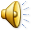